Britská parlamentní debata
POLb1143 Základy argumentace
CÍL
Cvičení pro rozvoj argumentačních a prezentačních schopností 
Simulace politického jednání (vláda x opozice) 
Rozšíření rozhledu 
Obhajoba tezí, s nimiž nemusíte nutně souhlasit 

Přesvědčit rozhodčího o (ne)platnosti stanovené teze
Struktura
4 týmy 
2 argumentují pro tezi; 2 proti tezi 
Vládní a opoziční tým se střídají ALE argumentační témata by měla zůstat reflektována 
Každý řečník má k dispozici 5 minut  
Rozhodčí dává signál o blížícím se konci 1 minutu a 30 vteřin před koncem řeči 
Reaktivní a aktivní část řeči 
Možnost faktických poznámek (POI)
Krátké dotazy (max. 15 sekund) dotazy z soupeřících týmů řečníkovi 
Cca 1 – 3 za jednu řeč 
Možné jenom v 2-4. minutě
Úkoly Řečníků
I. Řečník (Vláda 1.1.)
Definice teze – vysvětlení toho, o čem se bude debatovat 
TV hodlá zavést trest smrti = TV hodlá zavést trest smrti za zločiny, které záměrně způsobí smrt jiného člověka 
NE příliš úzká definice (trest smrti pouze pro vrahy malých dětí); NE neférová definice (trest smrti během válečného stavu) 
Přinesení argumentů pro tezi (tvrzení – mechanismus – důkaz) 
Proč je potřeba zavést trest smrti a k čemu to bude dobré? 
Shrnutí vlastního postoje (definice klíčových hodnot)
Platí pro každého řečníka
Úkoly řečníků
II. Řečník (Opozice I.1.)
Reakce na argumentaci vlády – proč tvrzení vlády o přínosnosti/morálnosti trestu smrti neplatí?
Kritika by měla ukázat, proč mechanismus neplatí (trest smrti nepovede k odstrašení od páchání těžkých zločinů, protože jsou často páchány v afektu nebo dobře promyšlené) 
Představení argumentů proti tezi 
Možnost rozporovat definici 
III. Řečník (Vláda I.II.) 
Reakce na kritiku opozice 
Posílení vlastní argumentační linie (znovu vysvětlit mechanismus, přidat nové příklady ALE ne nové argumenty)
Úkoly řečníků
IV. Řečník (Opozice I.II.) 
Reakce na argumentaci II. řečníka vlády 
Posílení vlastní argumentační linie 
V. Řečník (Vláda II.I.) 
Reakce na argumetnaci II. řečníka opozice 
Rozšíření debaty – přinesení nových argumentů 
Trest smrti nejen odradí lidi od páchání těžkých trestních činů, jak dokázala I. vláda, ale také sníží náklady na vězeňský systém
Úkoly řečníků
VI. Řečník (Opozice II.I.)
Reakce na argumentaci řečníka II. Vlády 
Rozšíření debaty – přinesení vlastních protiargumentů 
VII. Řečník (Vláda II.II.)
Reakce na řečníka II. Opozice 
Shrnutí celé debaty – vysvětlit rozhodčímu, o čem se debatovalo a proč zvítězila vláda 
VIII. Řečníka (Opozice II. II.) 
Reakce na řečníka II. Vlády 
Shrnutí celé debaty
Jak se hodnotí ?
Rozhodčí jako nezaujatý a neinformovaný pozorovatel 
Nutné vše podrobně vysvětlovat a dokládat na příkladech 
Kritéria hodnocení:
Splnění úlohy týmu 
Argumentace – Byla dobře vysvětlená? Byla jasně strukturovaná? Byla srozumitelná?
Reakce na protiargumenty/představení vlastních protiargumentů
Faktické připomínky 
Týmová práce
Jak si zaznamenávat debatu
Nutné si psát poznámky
Udržovat si přehled o celé debatě
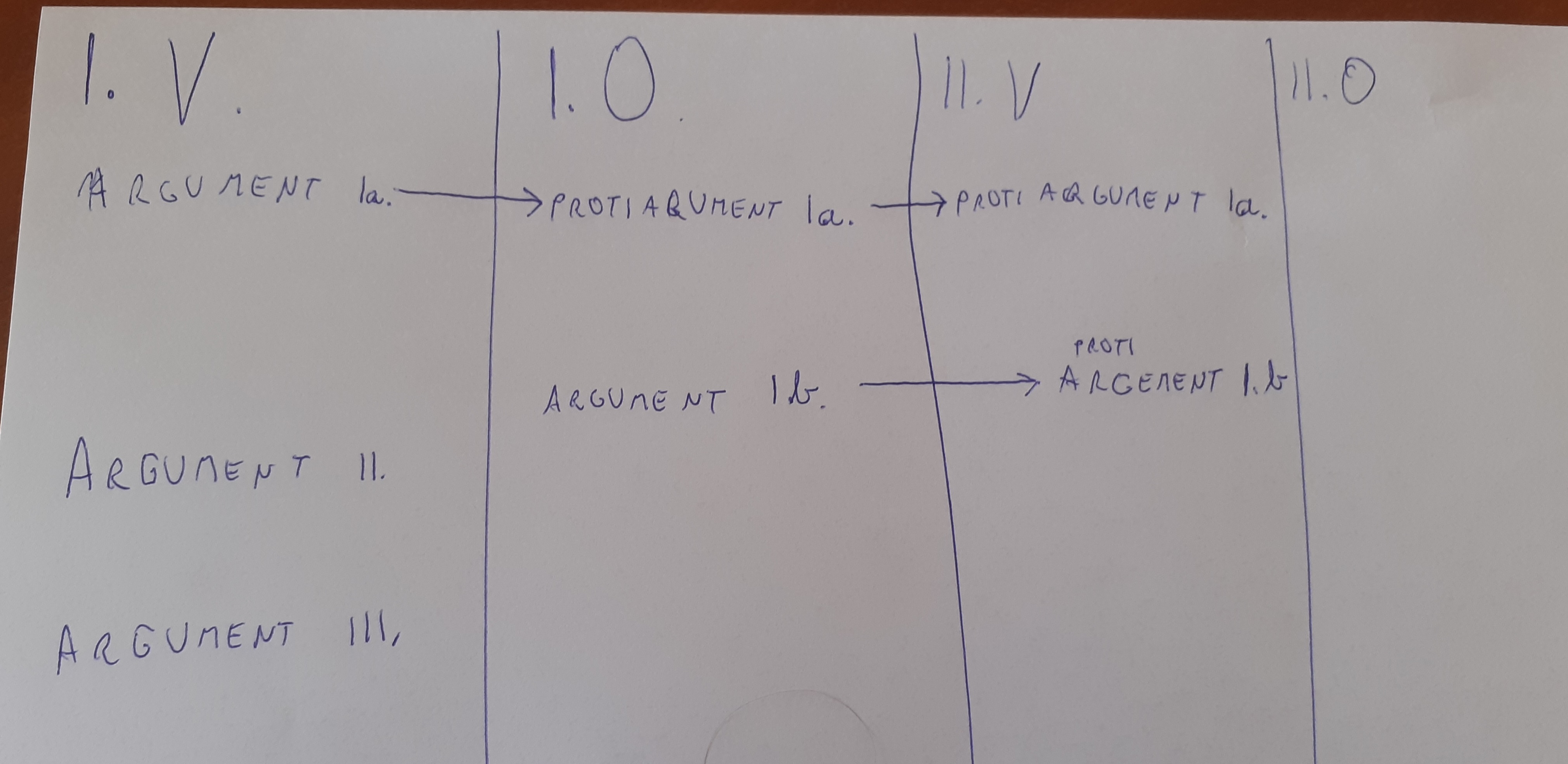 Rozdělení týmů
Opoziční tým

Opoziční tým 1
1) Klára Erdingerová
2) Alžběta Běhávková

Opoziční tým 2
1) Richard Šafárik
2) Vojtěch Hermann
Vládní tým
 
Vládní tým 1
1) Vít Polák
2)Martin Mikloš

Vládní tým 2
1) Pavla Heyduková
2) Mariana Janečková
Téma na debatu:
Umělé přerušení těhotenství by mělo být zakázáno